Kouluterveyskysely 2023
Pohjois-Savo
Kouluterveyskyselyn tulokset 2023Pohjois-SavoOpiskeluhuollon palvelut ja avun saanti
HYTE- ja osallisuuspalvelualue
Vs. HYTE- ja osallisuuspäällikkö Säde Rytkönen
sade.rytkonen@pshyvinvointialue.fi
Koottu 4.1.2024
1
Kouluterveyskysely 2023
Pohjois-Savo
Näissä dioissa on keskitytty pääasiassa hyvinvointisuunnitelmaan valittuihin mittareihin
Lisäksi nostettu muutamia mittareita, joita hyvä tarkistella kokonaisuuden analysoinnissa.
Lisää mittareita löytyy THL:n sivuilta: Kouluterveyskyselyn tulokset – THL- tutustu myös niihin oman toimintasi näkökulmasta
2
Kouluterveyskysely 2023
Pohjois-Savo
Opiskeluhuollon palvelut ja avun saanti
Ei päässyt koulukuraattorille yrittämisestä huolimatta, %
Ei päässyt koulun lääkärille yrittämisestä huolimatta, %
Ei päässyt koulun terveydenhoitajalle yrittämisestä huolimatta, %
Ei päässyt koulupsykologille yrittämisestä huolimatta, %
Helppo päästä koulun kuraattorin vastaanotolle, %
Helppo päästä koulun lääkärin vastaanotolle, %
Helppo päästä koulun terveydenhoitajan vastaanotolle, %
Helppo päästä koulupsykologin vastaanotolle, %
Hyvinvointiinsa tukea tarvinneista apua saaneet: koulukuraattori, %
Hyvinvointiinsa tukea tarvinneista apua saaneet: koululääkäri, %
Hyvinvointiinsa tukea tarvinneista apua saaneet: koulupsykologi, %
Hyvinvointiinsa tukea tarvinneista apua saaneet: kouluterveydenhoitaja, %
Hyvinvointiinsa tukea tarvinneista apua saaneet: opettaja, %
Käynyt koulukuraattorilla lukuvuoden aikana, %
Käynyt koululääkärillä muuten kuin terveystarkastuksessa lukuvuoden aikana, %
Käynyt koulupsykologilla lukuvuoden aikana, %
Käynyt kouluterveydenhoitajalla muuten kuin terveystarkastuksessa lukuvuoden aikana, %
Terveystarkastuksessa nuoren mielipidettä kuunnellaan, %
Terveystarkastuksessa nuoresta tuntuu turvalliselta kertoa asioistaan, %
Terveystarkastuksessa puhutaan nuorelle tärkeistä asioista, %
Terveystarkastuksessa puhutaan perheeseen liittyvistä asioista, %
Terveystarkastus on yksilöllinen ja keskusteleva, %
3
ITSESTÄ HUOLEHTIMISEN JA TERVEELLISTEN ELINTAPOJEN EDISTÄMINEN
HYTE- RESURSSIEN, RAKENTEIDEN JA PROSESSIEN
VAHVISTUMINEN
MIELEN HYVINVOINTI JA RIIPPUVUUKSIEN EHKÄISY
TAPATURMIEN JA VÄKIVALLAN EHKÄISEMINEN
OSALLISUUDEN VAHVISTUMINEN JA YKSINÄISYYDEN VÄHENTÄMINEN
VANHEMMUUS VAHVISTUU
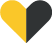 Indikaattori ilmaisee niiden peruskoulun 8. ja 9. luokkalaisten osuuden prosentteina kysymykseen vastanneista ko. ikäluokassa, jotka eivät ole saaneet tukea ja apua hyvinvointiinsa koulukuraattorilta lukuvuoden aikana, vaikka olisivat tarvinneet. Indikaattori perustuu kysymykseen: oletko saanut tukea ja apua hyvinvointiisi seuraavilta koulun aikuisilta tämän lukuvuoden aikana? Metadata - Sotkanet.fi, Tilasto- ja indikaattoripankki
4
ITSESTÄ HUOLEHTIMISEN JA TERVEELLISTEN ELINTAPOJEN EDISTÄMINEN
HYTE- RESURSSIEN, RAKENTEIDEN JA PROSESSIEN
VAHVISTUMINEN
MIELEN HYVINVOINTI JA RIIPPUVUUKSIEN EHKÄISY
TAPATURMIEN JA VÄKIVALLAN EHKÄISEMINEN
OSALLISUUDEN VAHVISTUMINEN JA YKSINÄISYYDEN VÄHENTÄMINEN
VANHEMMUUS VAHVISTUU
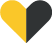 Indikaattori ilmaisee niiden peruskoulun 8. ja 9. luokkalaisten osuuden prosentteina kysymykseen vastanneista ko. ikäluokassa, jotka eivät ole saaneet tukea ja apua hyvinvointiinsa koulukuraattorilta lukuvuoden aikana, vaikka olisivat tarvinneet. Indikaattori perustuu kysymykseen: oletko saanut tukea ja apua hyvinvointiisi seuraavilta koulun aikuisilta tämän lukuvuoden aikana? Metadata - Sotkanet.fi, Tilasto- ja indikaattoripankki
5
ITSESTÄ HUOLEHTIMISEN JA TERVEELLISTEN ELINTAPOJEN EDISTÄMINEN
HYTE- RESURSSIEN, RAKENTEIDEN JA PROSESSIEN
VAHVISTUMINEN
MIELEN HYVINVOINTI JA RIIPPUVUUKSIEN EHKÄISY
TAPATURMIEN JA VÄKIVALLAN EHKÄISEMINEN
OSALLISUUDEN VAHVISTUMINEN JA YKSINÄISYYDEN VÄHENTÄMINEN
VANHEMMUUS VAHVISTUU
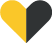 Indikaattori ilmaisee niiden peruskoulun 8. ja 9. luokkalaisten osuuden prosentteina kysymykseen vastanneista ko. ikäluokassa, jotka eivät ole saaneet tukea ja apua hyvinvointiinsa koulukuraattorilta lukuvuoden aikana, vaikka olisivat tarvinneet. Indikaattori perustuu kysymykseen: oletko saanut tukea ja apua hyvinvointiisi seuraavilta koulun aikuisilta tämän lukuvuoden aikana? Metadata - Sotkanet.fi, Tilasto- ja indikaattoripankki
6
ITSESTÄ HUOLEHTIMISEN JA TERVEELLISTEN ELINTAPOJEN EDISTÄMINEN
HYTE- RESURSSIEN, RAKENTEIDEN JA PROSESSIEN
VAHVISTUMINEN
MIELEN HYVINVOINTI JA RIIPPUVUUKSIEN EHKÄISY
TAPATURMIEN JA VÄKIVALLAN EHKÄISEMINEN
OSALLISUUDEN VAHVISTUMINEN JA YKSINÄISYYDEN VÄHENTÄMINEN
VANHEMMUUS VAHVISTUU
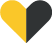 Indikaattori ilmaisee niiden peruskoulun 8. ja 9. luokkalaisten osuuden prosentteina käyntiä tarvinneista ko. ikäluokassa, jotka eivät ole päässeet koulun kuraattorin luo, vaikka ovat yrittäneet lukuvuoden aikana. Indikaattori perustuu kysymykseen: oletko käynyt tämän lukuvuoden aikana koulusi terveydenhoitajan, lääkärin, kuraattorin tai psykologin luona? Vastausvaihtoehdot: 1) en, ei ole ollut tarvetta, 2) en, yritin enkä päässyt, 3) kyllä, 1-2 kertaa, 4) kyllä, 3-5 kertaa ja 5) kyllä, yli 5 kertaa. Indikaattorissa ovat mukana ne vastaajat, jotka ovat ilmoittaneet kuraattorin osalta vaihtoehdon 2. Nuorten osuus (%) on laskettu niistä nuorista, joilla on ollut tarve päästä kuraattorin luo.  Metadata - Sotkanet.fi, Tilasto- ja indikaattoripankki
7
ITSESTÄ HUOLEHTIMISEN JA TERVEELLISTEN ELINTAPOJEN EDISTÄMINEN
HYTE- RESURSSIEN, RAKENTEIDEN JA PROSESSIEN
VAHVISTUMINEN
MIELEN HYVINVOINTI JA RIIPPUVUUKSIEN EHKÄISY
TAPATURMIEN JA VÄKIVALLAN EHKÄISEMINEN
OSALLISUUDEN VAHVISTUMINEN JA YKSINÄISYYDEN VÄHENTÄMINEN
VANHEMMUUS VAHVISTUU
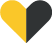 Indikaattori ilmaisee niiden peruskoulun 8. ja 9. luokkalaisten osuuden prosentteina käyntiä tarvinneista ko. ikäluokassa, jotka eivät ole päässeet koulun kuraattorin luo, vaikka ovat yrittäneet lukuvuoden aikana. Indikaattori perustuu kysymykseen: oletko käynyt tämän lukuvuoden aikana koulusi terveydenhoitajan, lääkärin, kuraattorin tai psykologin luona? Vastausvaihtoehdot: 1) en, ei ole ollut tarvetta, 2) en, yritin enkä päässyt, 3) kyllä, 1-2 kertaa, 4) kyllä, 3-5 kertaa ja 5) kyllä, yli 5 kertaa. Indikaattorissa ovat mukana ne vastaajat, jotka ovat ilmoittaneet kuraattorin osalta vaihtoehdon 2. Nuorten osuus (%) on laskettu niistä nuorista, joilla on ollut tarve päästä kuraattorin luo.  Metadata - Sotkanet.fi, Tilasto- ja indikaattoripankki
8
ITSESTÄ HUOLEHTIMISEN JA TERVEELLISTEN ELINTAPOJEN EDISTÄMINEN
HYTE- RESURSSIEN, RAKENTEIDEN JA PROSESSIEN
VAHVISTUMINEN
MIELEN HYVINVOINTI JA RIIPPUVUUKSIEN EHKÄISY
TAPATURMIEN JA VÄKIVALLAN EHKÄISEMINEN
OSALLISUUDEN VAHVISTUMINEN JA YKSINÄISYYDEN VÄHENTÄMINEN
VANHEMMUUS VAHVISTUU
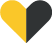 Indikaattori ilmaisee niiden peruskoulun 8. ja 9. luokkalaisten osuuden prosentteina käyntiä tarvinneista ko. ikäluokassa, jotka eivät ole päässeet koulun kuraattorin luo, vaikka ovat yrittäneet lukuvuoden aikana. Indikaattori perustuu kysymykseen: oletko käynyt tämän lukuvuoden aikana koulusi terveydenhoitajan, lääkärin, kuraattorin tai psykologin luona? Vastausvaihtoehdot: 1) en, ei ole ollut tarvetta, 2) en, yritin enkä päässyt, 3) kyllä, 1-2 kertaa, 4) kyllä, 3-5 kertaa ja 5) kyllä, yli 5 kertaa. Indikaattorissa ovat mukana ne vastaajat, jotka ovat ilmoittaneet kuraattorin osalta vaihtoehdon 2. Nuorten osuus (%) on laskettu niistä nuorista, joilla on ollut tarve päästä kuraattorin luo.  Metadata - Sotkanet.fi, Tilasto- ja indikaattoripankki
9
ITSESTÄ HUOLEHTIMISEN JA TERVEELLISTEN ELINTAPOJEN EDISTÄMINEN
HYTE- RESURSSIEN, RAKENTEIDEN JA PROSESSIEN
VAHVISTUMINEN
MIELEN HYVINVOINTI JA RIIPPUVUUKSIEN EHKÄISY
TAPATURMIEN JA VÄKIVALLAN EHKÄISEMINEN
OSALLISUUDEN VAHVISTUMINEN JA YKSINÄISYYDEN VÄHENTÄMINEN
VANHEMMUUS VAHVISTUU
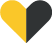 Indikaattori ilmaisee niiden peruskoulun 8. ja 9. luokkalaisten osuuden prosentteina kysymykseen vastanneista ko. ikäluokassa, jotka eivät ole saaneet tukea ja apua hyvinvointiinsa kouluterveydenhoitajalta lukuvuoden aikana, vaikka olisivat tarvinneet. Indikaattori perustuu kysymykseen: oletko saanut tukea ja apua hyvinvointiisi seuraavilta koulun aikuisilta tämän lukuvuoden aikana? Metadata - Sotkanet.fi, Tilasto- ja indikaattoripankki
10
ITSESTÄ HUOLEHTIMISEN JA TERVEELLISTEN ELINTAPOJEN EDISTÄMINEN
HYTE- RESURSSIEN, RAKENTEIDEN JA PROSESSIEN
VAHVISTUMINEN
MIELEN HYVINVOINTI JA RIIPPUVUUKSIEN EHKÄISY
TAPATURMIEN JA VÄKIVALLAN EHKÄISEMINEN
OSALLISUUDEN VAHVISTUMINEN JA YKSINÄISYYDEN VÄHENTÄMINEN
VANHEMMUUS VAHVISTUU
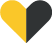 Indikaattori ilmaisee niiden peruskoulun 8. ja 9. luokkalaisten osuuden prosentteina kysymykseen vastanneista ko. ikäluokassa, jotka eivät ole saaneet tukea ja apua hyvinvointiinsa kouluterveydenhoitajalta lukuvuoden aikana, vaikka olisivat tarvinneet. Indikaattori perustuu kysymykseen: oletko saanut tukea ja apua hyvinvointiisi seuraavilta koulun aikuisilta tämän lukuvuoden aikana? Metadata - Sotkanet.fi, Tilasto- ja indikaattoripankki
11
ITSESTÄ HUOLEHTIMISEN JA TERVEELLISTEN ELINTAPOJEN EDISTÄMINEN
HYTE- RESURSSIEN, RAKENTEIDEN JA PROSESSIEN
VAHVISTUMINEN
MIELEN HYVINVOINTI JA RIIPPUVUUKSIEN EHKÄISY
TAPATURMIEN JA VÄKIVALLAN EHKÄISEMINEN
OSALLISUUDEN VAHVISTUMINEN JA YKSINÄISYYDEN VÄHENTÄMINEN
VANHEMMUUS VAHVISTUU
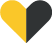 Indikaattori ilmaisee niiden peruskoulun 8. ja 9. luokkalaisten osuuden prosentteina kysymykseen vastanneista ko. ikäluokassa, jotka eivät ole saaneet tukea ja apua hyvinvointiinsa kouluterveydenhoitajalta lukuvuoden aikana, vaikka olisivat tarvinneet. Indikaattori perustuu kysymykseen: oletko saanut tukea ja apua hyvinvointiisi seuraavilta koulun aikuisilta tämän lukuvuoden aikana? Metadata - Sotkanet.fi, Tilasto- ja indikaattoripankki
12
ITSESTÄ HUOLEHTIMISEN JA TERVEELLISTEN ELINTAPOJEN EDISTÄMINEN
HYTE- RESURSSIEN, RAKENTEIDEN JA PROSESSIEN
VAHVISTUMINEN
MIELEN HYVINVOINTI JA RIIPPUVUUKSIEN EHKÄISY
TAPATURMIEN JA VÄKIVALLAN EHKÄISEMINEN
OSALLISUUDEN VAHVISTUMINEN JA YKSINÄISYYDEN VÄHENTÄMINEN
VANHEMMUUS VAHVISTUU
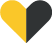 Indikaattori ilmaisee niiden peruskoulun 8. ja 9. luokkalaisten osuuden prosentteina käyntiä tarvinneista ko. ikäluokassa, jotka eivät ole päässeet koulun terveydenhoitajan luo muuten kuin terveystarkastuksessa, vaikka ovat yrittäneet lukuvuoden aikana. Indikaattori perustuu kysymykseen: oletko käynyt tämän lukuvuoden aikana koulusi terveydenhoitajan, lääkärin, kuraattorin tai psykologin luona? Vastausvaihtoehdot: 1) en, ei ole ollut tarvetta, 2) en, yritin enkä päässyt, 3) kyllä, 1-2 kertaa, 4) kyllä, 3-5 kertaa ja 5) kyllä, yli 5 kertaa. Indikaattorissa ovat mukana ne vastaajat, jotka ovat ilmoittaneet terveydenhoitajan osalta vaihtoehdon 2. Nuorten osuus (%) on laskettu niistä nuorista, joilla on ollut tarve päästä terveydenhoitajan luo. Metadata - Sotkanet.fi, Tilasto- ja indikaattoripankki
13
ITSESTÄ HUOLEHTIMISEN JA TERVEELLISTEN ELINTAPOJEN EDISTÄMINEN
HYTE- RESURSSIEN, RAKENTEIDEN JA PROSESSIEN
VAHVISTUMINEN
MIELEN HYVINVOINTI JA RIIPPUVUUKSIEN EHKÄISY
TAPATURMIEN JA VÄKIVALLAN EHKÄISEMINEN
OSALLISUUDEN VAHVISTUMINEN JA YKSINÄISYYDEN VÄHENTÄMINEN
VANHEMMUUS VAHVISTUU
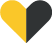 Indikaattori ilmaisee niiden peruskoulun 8. ja 9. luokkalaisten osuuden prosentteina käyntiä tarvinneista ko. ikäluokassa, jotka eivät ole päässeet koulun terveydenhoitajan luo muuten kuin terveystarkastuksessa, vaikka ovat yrittäneet lukuvuoden aikana. Indikaattori perustuu kysymykseen: oletko käynyt tämän lukuvuoden aikana koulusi terveydenhoitajan, lääkärin, kuraattorin tai psykologin luona? Vastausvaihtoehdot: 1) en, ei ole ollut tarvetta, 2) en, yritin enkä päässyt, 3) kyllä, 1-2 kertaa, 4) kyllä, 3-5 kertaa ja 5) kyllä, yli 5 kertaa. Indikaattorissa ovat mukana ne vastaajat, jotka ovat ilmoittaneet terveydenhoitajan osalta vaihtoehdon 2. Nuorten osuus (%) on laskettu niistä nuorista, joilla on ollut tarve päästä terveydenhoitajan luo. Metadata - Sotkanet.fi, Tilasto- ja indikaattoripankki
14
ITSESTÄ HUOLEHTIMISEN JA TERVEELLISTEN ELINTAPOJEN EDISTÄMINEN
HYTE- RESURSSIEN, RAKENTEIDEN JA PROSESSIEN
VAHVISTUMINEN
MIELEN HYVINVOINTI JA RIIPPUVUUKSIEN EHKÄISY
TAPATURMIEN JA VÄKIVALLAN EHKÄISEMINEN
OSALLISUUDEN VAHVISTUMINEN JA YKSINÄISYYDEN VÄHENTÄMINEN
VANHEMMUUS VAHVISTUU
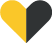 Indikaattori ilmaisee niiden peruskoulun 8. ja 9. luokkalaisten osuuden prosentteina käyntiä tarvinneista ko. ikäluokassa, jotka eivät ole päässeet koulun terveydenhoitajan luo muuten kuin terveystarkastuksessa, vaikka ovat yrittäneet lukuvuoden aikana. Indikaattori perustuu kysymykseen: oletko käynyt tämän lukuvuoden aikana koulusi terveydenhoitajan, lääkärin, kuraattorin tai psykologin luona? Vastausvaihtoehdot: 1) en, ei ole ollut tarvetta, 2) en, yritin enkä päässyt, 3) kyllä, 1-2 kertaa, 4) kyllä, 3-5 kertaa ja 5) kyllä, yli 5 kertaa. Indikaattorissa ovat mukana ne vastaajat, jotka ovat ilmoittaneet terveydenhoitajan osalta vaihtoehdon 2. Nuorten osuus (%) on laskettu niistä nuorista, joilla on ollut tarve päästä terveydenhoitajan luo. Metadata - Sotkanet.fi, Tilasto- ja indikaattoripankki
15
ITSESTÄ HUOLEHTIMISEN JA TERVEELLISTEN ELINTAPOJEN EDISTÄMINEN
HYTE- RESURSSIEN, RAKENTEIDEN JA PROSESSIEN
VAHVISTUMINEN
MIELEN HYVINVOINTI JA RIIPPUVUUKSIEN EHKÄISY
TAPATURMIEN JA VÄKIVALLAN EHKÄISEMINEN
OSALLISUUDEN VAHVISTUMINEN JA YKSINÄISYYDEN VÄHENTÄMINEN
VANHEMMUUS VAHVISTUU
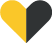 Indikaattori tuottaa tietoa niiden nuorten osuudesta (%), jotka ovat käyneet vähintään kerran koulun tai oppilaitoksen psykologilla lukuvuoden aikana. Perustuu kysymykseen: "Oletko käynyt tämän lukuvuoden aikana koulusi tai oppilaitoksesi terveydenhoitajan, lääkärin, kuraattorin tai psykologin luona?". Vastausvaihtoehdot: 1) en, ei ole ollut tarvetta, 2) en, yritin enkä päässyt, 3) kyllä, 1-2 kertaa, 4) kyllä, 3-5 kertaa, 5) kyllä, yli 5 kertaa. Kysymyksen osio 4) psykologilla. Tarkastelussa ovat ne vastaajat, jotka ovat ilmoittaneet vaihtoehdon 3, 4 tai 5. Metadata - Sotkanet.fi, Tilasto- ja indikaattoripankki
16
ITSESTÄ HUOLEHTIMISEN JA TERVEELLISTEN ELINTAPOJEN EDISTÄMINEN
HYTE- RESURSSIEN, RAKENTEIDEN JA PROSESSIEN
VAHVISTUMINEN
MIELEN HYVINVOINTI JA RIIPPUVUUKSIEN EHKÄISY
TAPATURMIEN JA VÄKIVALLAN EHKÄISEMINEN
OSALLISUUDEN VAHVISTUMINEN JA YKSINÄISYYDEN VÄHENTÄMINEN
VANHEMMUUS VAHVISTUU
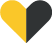 Indikaattori tuottaa tietoa niiden nuorten osuudesta (%), jotka ovat käyneet vähintään kerran koulun tai oppilaitoksen psykologilla lukuvuoden aikana. Perustuu kysymykseen: "Oletko käynyt tämän lukuvuoden aikana koulusi tai oppilaitoksesi terveydenhoitajan, lääkärin, kuraattorin tai psykologin luona?". Vastausvaihtoehdot: 1) en, ei ole ollut tarvetta, 2) en, yritin enkä päässyt, 3) kyllä, 1-2 kertaa, 4) kyllä, 3-5 kertaa, 5) kyllä, yli 5 kertaa. Kysymyksen osio 4) psykologilla. Tarkastelussa ovat ne vastaajat, jotka ovat ilmoittaneet vaihtoehdon 3, 4 tai 5. Metadata - Sotkanet.fi, Tilasto- ja indikaattoripankki
17
ITSESTÄ HUOLEHTIMISEN JA TERVEELLISTEN ELINTAPOJEN EDISTÄMINEN
HYTE- RESURSSIEN, RAKENTEIDEN JA PROSESSIEN
VAHVISTUMINEN
MIELEN HYVINVOINTI JA RIIPPUVUUKSIEN EHKÄISY
TAPATURMIEN JA VÄKIVALLAN EHKÄISEMINEN
OSALLISUUDEN VAHVISTUMINEN JA YKSINÄISYYDEN VÄHENTÄMINEN
VANHEMMUUS VAHVISTUU
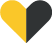 Indikaattori tuottaa tietoa niiden nuorten osuudesta (%), jotka ovat käyneet vähintään kerran koulun tai oppilaitoksen psykologilla lukuvuoden aikana. Perustuu kysymykseen: "Oletko käynyt tämän lukuvuoden aikana koulusi tai oppilaitoksesi terveydenhoitajan, lääkärin, kuraattorin tai psykologin luona?". Vastausvaihtoehdot: 1) en, ei ole ollut tarvetta, 2) en, yritin enkä päässyt, 3) kyllä, 1-2 kertaa, 4) kyllä, 3-5 kertaa, 5) kyllä, yli 5 kertaa. Kysymyksen osio 4) psykologilla. Tarkastelussa ovat ne vastaajat, jotka ovat ilmoittaneet vaihtoehdon 3, 4 tai 5. Metadata - Sotkanet.fi, Tilasto- ja indikaattoripankki
18
ITSESTÄ HUOLEHTIMISEN JA TERVEELLISTEN ELINTAPOJEN EDISTÄMINEN
HYTE- RESURSSIEN, RAKENTEIDEN JA PROSESSIEN
VAHVISTUMINEN
MIELEN HYVINVOINTI JA RIIPPUVUUKSIEN EHKÄISY
TAPATURMIEN JA VÄKIVALLAN EHKÄISEMINEN
OSALLISUUDEN VAHVISTUMINEN JA YKSINÄISYYDEN VÄHENTÄMINEN
VANHEMMUUS VAHVISTUU
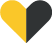 Indikaattori tuottaa tietoa niiden nuorten osuudesta (%), jotka ovat käyneet vähintään kerran koulun tai oppilaitoksen kuraattorilla lukuvuoden aikana. Perustuu kysymykseen: "Oletko käynyt tämän lukuvuoden aikana koulusi tai oppilaitoksesi terveydenhoitajan, lääkärin, kuraattorin tai psykologin luona?". Vastausvaihtoehdot: 1) en, ei ole ollut tarvetta, 2) en, yritin enkä päässyt, 3) kyllä, 1-2 kertaa, 4) kyllä, 3-5 kertaa, 5) kyllä, yli 5 kertaa. Kysymyksen osio 3) kuraattorilla. Tarkastelussa ovat ne vastaajat, jotka ovat ilmoittaneet vaihtoehdon 3, 4 tai 5.Metadata - Sotkanet.fi, Tilasto- ja indikaattoripankki
19
ITSESTÄ HUOLEHTIMISEN JA TERVEELLISTEN ELINTAPOJEN EDISTÄMINEN
HYTE- RESURSSIEN, RAKENTEIDEN JA PROSESSIEN
VAHVISTUMINEN
MIELEN HYVINVOINTI JA RIIPPUVUUKSIEN EHKÄISY
TAPATURMIEN JA VÄKIVALLAN EHKÄISEMINEN
OSALLISUUDEN VAHVISTUMINEN JA YKSINÄISYYDEN VÄHENTÄMINEN
VANHEMMUUS VAHVISTUU
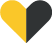 Indikaattori tuottaa tietoa niiden nuorten osuudesta (%), jotka ovat käyneet vähintään kerran koulun tai oppilaitoksen kuraattorilla lukuvuoden aikana. Perustuu kysymykseen: "Oletko käynyt tämän lukuvuoden aikana koulusi tai oppilaitoksesi terveydenhoitajan, lääkärin, kuraattorin tai psykologin luona?". Vastausvaihtoehdot: 1) en, ei ole ollut tarvetta, 2) en, yritin enkä päässyt, 3) kyllä, 1-2 kertaa, 4) kyllä, 3-5 kertaa, 5) kyllä, yli 5 kertaa. Kysymyksen osio 3) kuraattorilla. Tarkastelussa ovat ne vastaajat, jotka ovat ilmoittaneet vaihtoehdon 3, 4 tai 5.Metadata - Sotkanet.fi, Tilasto- ja indikaattoripankki
20
ITSESTÄ HUOLEHTIMISEN JA TERVEELLISTEN ELINTAPOJEN EDISTÄMINEN
HYTE- RESURSSIEN, RAKENTEIDEN JA PROSESSIEN
VAHVISTUMINEN
MIELEN HYVINVOINTI JA RIIPPUVUUKSIEN EHKÄISY
TAPATURMIEN JA VÄKIVALLAN EHKÄISEMINEN
OSALLISUUDEN VAHVISTUMINEN JA YKSINÄISYYDEN VÄHENTÄMINEN
VANHEMMUUS VAHVISTUU
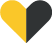 Indikaattori tuottaa tietoa niiden nuorten osuudesta (%), jotka ovat käyneet vähintään kerran koulun tai oppilaitoksen kuraattorilla lukuvuoden aikana. Perustuu kysymykseen: "Oletko käynyt tämän lukuvuoden aikana koulusi tai oppilaitoksesi terveydenhoitajan, lääkärin, kuraattorin tai psykologin luona?". Vastausvaihtoehdot: 1) en, ei ole ollut tarvetta, 2) en, yritin enkä päässyt, 3) kyllä, 1-2 kertaa, 4) kyllä, 3-5 kertaa, 5) kyllä, yli 5 kertaa. Kysymyksen osio 3) kuraattorilla. Tarkastelussa ovat ne vastaajat, jotka ovat ilmoittaneet vaihtoehdon 3, 4 tai 5.Metadata - Sotkanet.fi, Tilasto- ja indikaattoripankki
21
ITSESTÄ HUOLEHTIMISEN JA TERVEELLISTEN ELINTAPOJEN EDISTÄMINEN
HYTE- RESURSSIEN, RAKENTEIDEN JA PROSESSIEN
VAHVISTUMINEN
MIELEN HYVINVOINTI JA RIIPPUVUUKSIEN EHKÄISY
TAPATURMIEN JA VÄKIVALLAN EHKÄISEMINEN
OSALLISUUDEN VAHVISTUMINEN JA YKSINÄISYYDEN VÄHENTÄMINEN
VANHEMMUUS VAHVISTUU
A
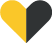 Indikaattori tuottaa tietoa niiden nuorten osuudesta (%), jotka ovat käyneet vähintään kerran koulun tai oppilaitoksen terveydenhoitajan luona muuten kuin terveystarkastuksessa lukuvuoden aikana. Perustuu kysymykseen: "Oletko käynyt tämän lukuvuoden aikana koulusi tai oppilaitoksesi terveydenhoitajan, lääkärin, kuraattorin tai psykologin luona?". Vastausvaihtoehdot: 1) en, ei ole ollut tarvetta, 2) en, yritin enkä päässyt, 3) kyllä, 1-2 kertaa, 4) kyllä, 3-5 kertaa, 5) kyllä, yli 5 kertaa. Kysymyksen osio 1) terveydenhoitajalla muuten kuin terveystarkastuksessa. Tarkastelussa ovat ne vastaajat, jotka ovat ilmoittaneet vaihtoehdon 3, 4 tai 5.. Metadata - Sotkanet.fi, Tilasto- ja indikaattoripankki
22
ITSESTÄ HUOLEHTIMISEN JA TERVEELLISTEN ELINTAPOJEN EDISTÄMINEN
HYTE- RESURSSIEN, RAKENTEIDEN JA PROSESSIEN
VAHVISTUMINEN
MIELEN HYVINVOINTI JA RIIPPUVUUKSIEN EHKÄISY
TAPATURMIEN JA VÄKIVALLAN EHKÄISEMINEN
OSALLISUUDEN VAHVISTUMINEN JA YKSINÄISYYDEN VÄHENTÄMINEN
VANHEMMUUS VAHVISTUU
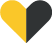 Indikaattori tuottaa tietoa niiden nuorten osuudesta (%), jotka ovat käyneet vähintään kerran koulun tai oppilaitoksen terveydenhoitajan luona muuten kuin terveystarkastuksessa lukuvuoden aikana. Perustuu kysymykseen: "Oletko käynyt tämän lukuvuoden aikana koulusi tai oppilaitoksesi terveydenhoitajan, lääkärin, kuraattorin tai psykologin luona?". Vastausvaihtoehdot: 1) en, ei ole ollut tarvetta, 2) en, yritin enkä päässyt, 3) kyllä, 1-2 kertaa, 4) kyllä, 3-5 kertaa, 5) kyllä, yli 5 kertaa. Kysymyksen osio 1) terveydenhoitajalla muuten kuin terveystarkastuksessa. Tarkastelussa ovat ne vastaajat, jotka ovat ilmoittaneet vaihtoehdon 3, 4 tai 5.. Metadata - Sotkanet.fi, Tilasto- ja indikaattoripankki
23
ITSESTÄ HUOLEHTIMISEN JA TERVEELLISTEN ELINTAPOJEN EDISTÄMINEN
HYTE- RESURSSIEN, RAKENTEIDEN JA PROSESSIEN
VAHVISTUMINEN
MIELEN HYVINVOINTI JA RIIPPUVUUKSIEN EHKÄISY
TAPATURMIEN JA VÄKIVALLAN EHKÄISEMINEN
OSALLISUUDEN VAHVISTUMINEN JA YKSINÄISYYDEN VÄHENTÄMINEN
VANHEMMUUS VAHVISTUU
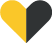 Indikaattori tuottaa tietoa niiden nuorten osuudesta (%), jotka ovat käyneet vähintään kerran koulun tai oppilaitoksen terveydenhoitajan luona muuten kuin terveystarkastuksessa lukuvuoden aikana. Perustuu kysymykseen: "Oletko käynyt tämän lukuvuoden aikana koulusi tai oppilaitoksesi terveydenhoitajan, lääkärin, kuraattorin tai psykologin luona?". Vastausvaihtoehdot: 1) en, ei ole ollut tarvetta, 2) en, yritin enkä päässyt, 3) kyllä, 1-2 kertaa, 4) kyllä, 3-5 kertaa, 5) kyllä, yli 5 kertaa. Kysymyksen osio 1) terveydenhoitajalla muuten kuin terveystarkastuksessa. Tarkastelussa ovat ne vastaajat, jotka ovat ilmoittaneet vaihtoehdon 3, 4 tai 5.. Metadata - Sotkanet.fi, Tilasto- ja indikaattoripankki
24
ITSESTÄ HUOLEHTIMISEN JA TERVEELLISTEN ELINTAPOJEN EDISTÄMINEN
HYTE- RESURSSIEN, RAKENTEIDEN JA PROSESSIEN
VAHVISTUMINEN
MIELEN HYVINVOINTI JA RIIPPUVUUKSIEN EHKÄISY
TAPATURMIEN JA VÄKIVALLAN EHKÄISEMINEN
OSALLISUUDEN VAHVISTUMINEN JA YKSINÄISYYDEN VÄHENTÄMINEN
VANHEMMUUS VAHVISTUU
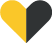 Indikaattorit ilmaisevat opiskeluhuollon tuen ja palvelujen saantia.
25
ITSESTÄ HUOLEHTIMISEN JA TERVEELLISTEN ELINTAPOJEN EDISTÄMINEN
HYTE- RESURSSIEN, RAKENTEIDEN JA PROSESSIEN
VAHVISTUMINEN
MIELEN HYVINVOINTI JA RIIPPUVUUKSIEN EHKÄISY
TAPATURMIEN JA VÄKIVALLAN EHKÄISEMINEN
OSALLISUUDEN VAHVISTUMINEN JA YKSINÄISYYDEN VÄHENTÄMINEN
VANHEMMUUS VAHVISTUU
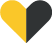 Indikaattorit ilmaisevat opiskeluhuollon palveluja ja tuen saantia
26
ITSESTÄ HUOLEHTIMISEN JA TERVEELLISTEN ELINTAPOJEN EDISTÄMINEN
HYTE- RESURSSIEN, RAKENTEIDEN JA PROSESSIEN
VAHVISTUMINEN
MIELEN HYVINVOINTI JA RIIPPUVUUKSIEN EHKÄISY
TAPATURMIEN JA VÄKIVALLAN EHKÄISEMINEN
OSALLISUUDEN VAHVISTUMINEN JA YKSINÄISYYDEN VÄHENTÄMINEN
VANHEMMUUS VAHVISTUU
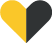 Indikaattorit ilmaisevat opiskeluhuollon palveluja ja tuen saantia
27
ITSESTÄ HUOLEHTIMISEN JA TERVEELLISTEN ELINTAPOJEN EDISTÄMINEN
HYTE- RESURSSIEN, RAKENTEIDEN JA PROSESSIEN
VAHVISTUMINEN
MIELEN HYVINVOINTI JA RIIPPUVUUKSIEN EHKÄISY
TAPATURMIEN JA VÄKIVALLAN EHKÄISEMINEN
OSALLISUUDEN VAHVISTUMINEN JA YKSINÄISYYDEN VÄHENTÄMINEN
VANHEMMUUS VAHVISTUU
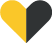 Indikaattorit ilmaisevat opiskeluhuollon palveluja ja tuen saantia
28
ITSESTÄ HUOLEHTIMISEN JA TERVEELLISTEN ELINTAPOJEN EDISTÄMINEN
HYTE- RESURSSIEN, RAKENTEIDEN JA PROSESSIEN
VAHVISTUMINEN
MIELEN HYVINVOINTI JA RIIPPUVUUKSIEN EHKÄISY
TAPATURMIEN JA VÄKIVALLAN EHKÄISEMINEN
OSALLISUUDEN VAHVISTUMINEN JA YKSINÄISYYDEN VÄHENTÄMINEN
VANHEMMUUS VAHVISTUU
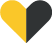 Indikaattorit ilmaisevat opiskeluhuollon palveluja ja tuen saantia
29
OSALLISUUDEN VAHVISTUMINEN JA YKSINÄISYYDEN VÄHENTÄMINEN
HYTE- RESURSSIEN, RAKENTEIDEN JA PROSESSIEN
VAHVISTUMINEN
MIELEN HYVINVOINTI JA RIIPPUVUUKSIEN EHKÄISY
ITSESTÄ HUOLEHTIMISEN JA TERVEELLISTEN ELINTAPOJEN EDISTÄMINEN
TAPATURMIEN JA VÄKIVALLAN EHKÄISEMINEN
VANHEMMUUS VAHVISTUU
Opiskeluhuollon palvelut ja avunsaanti
Kehitettävää
Pohjois-Savon yläkoululaista (8. ja 9.lk) tytöt (33,9%) kokevat useammin kuin pojat (14,8%) etteivät saa tukea ja apua hyvinvointiinsa koulukuraattorilta lukuvuoden aikana, vaikka olisi tarvinnut
Pohjois-Savossa eri kouluasteita vertailtaessa lukiolaiset 28,1% kokivat useimmiten etteivät ole saaneet apua ja tukea koulukuraattorilta lukuvuoden aikana kuin muut
Pohjois-Savossa koulukuraattorille ei ole päässyt yrittämisestä huolimatta 9,7% yläkoulun 8. ja 9.luokkalaisista, tilanne on keskimääräinen suhteessa vertailualueisiin. Pojat 10,7% kokee useammin kuin tytöt 9,3% ettei ole päässyt koulukuraattorille yrittämisestä huolimatta.
Eri kouluasteita vertailtaessa yläkoululaiset (9,7%) kokevat Pohjois-Savossa enemmän vaikeuksia päästä koulukuraattorille yrittämisestä huolimatta kuin lukion (9,1%) ja ammatillisen (5,7%) oppilaitoksen nuoret. Yläkoululaiset kokevat myös eniten (13,3%) etteivät he ole saaneet apua ja tukea kouluterveydenhoitajalta kun lukiolaisista näin kokee 9,1% ja ammatillisen oppilaitoksen nuorista 10,3%. 
Pohjois-Savossa kaikille eri kouluasteilla tytöt (15,8%) kokevat useammin ettei ole saanut tukea ja apua hyvinvointiin terveydenhoitajalta lukuvuoden aikana, vaikka olisi tarvinnut kuin pojat (8,9%) 
Pohjois-Savon kunnista Kiuruvedellä on eniten yläkoululaisia nuoria 13,9%, jotka eivät ole päässeet kouluterveydenhoitajalle yrittämisestä huolimatta lukuvuoden aikana.
Pohjois-Savon kunnista Vesanolla on eniten 8. ja 9.lk nuoria 50%, jotka ovat käyneet kouluterveydenhoitajalla muuten kuin terveystarkastuksessa lukuvuoden aikana.
Yläkoululaiset kokevat, että Pohjois-Savossa on ei ole niin helppo päästä kuin koko maassa keskimäärin koulukuraattorin vastaanotolle (PSHVA 60,3% vs koko maa 61,5%)
Hyvää
Pohjois-Savossa vain 26,9% 8. ja 9.lk oppilaista kokee, ettei ole saanut tukea ja apua koulukuraattorilta lukuvuoden aikana vaikka olisi sitä tarvinnut, tämä on toiseksi vähiten vertailualueista
Niistä Pohjois-Savon kunnista joista on tietoa saatavilla, Varkaudessa 12% yläkoululaiset ovat kokeneet harvemmin kuin muissa Pohjois-Savon kunnissa etteivät saisi apua ja tukea koulukuraattorilta lukuvuoden aikana. Siilinjärvellä 34.9% koki ettei ole saanut apua ja tukea koulukuraattorilta.
Pohjois-Savossa on vähiten suhteessa vertailualueisiin niitä yläkoululaisia nuoria (13,3%) jotka kokevat ettei ole saanut tukea ja apua kouluterveydenhoitajalta lukuvuoden aikana, vaikka olisi tarvinnut. Koko maan keskiarvo on 17,3%. Paras tilanne Pohjois-Savon kunnista on Varkaudessa jossa 7,3% kokee ettei ole saanut tukea ja apua kouluterveydenhoitajalta ja huonoin Sonkajärvellä 23,3%. 
Pohjois-Savossa on verrattaessa vertailualueisiin vähiten niitä yläkoululaisia nuoria (4,2%) jotka ei ole päässeet kouluterveydenhoitajalle yrittämisestä huolimatta lukuvuoden aikana. Paras tilanne on Siilinjärvellä, jossa vain 1,6% ilmoitti ettei ole päässyt kouluterveydenhoitajalle. Huonoin tilanne on Pohjois-Karjalassa 8,2% ei ole päässyt kouluterveydenhoitajalle. 
Vertailualueista Pohjois-Savossa on eniten 8. ja 9.lk nuoria 36,4%, jotka ovat käyneet kouluterveydenhoitajalla muuten kuin terveystarkastuksessa lukuvuoden aikana. Vähiten on Pohjois-Karjalassa 29,7%. Pohjois-Savon kunnista Rautalammilla on vähiten 19,6% yläkoululaisia jotka ovat käyneet kouluterveydenhoitajalla muuten kuin terveystarkastuksessa.
Yläkoululaiset kokevat, että Pohjois-Savossa on helpompi kuin koko maassa keskimäärin päästä niin koulupsykologin (PSHVA 57,1% vs koko maa 56,7%), terveydenhoitajan (PSHVA 72,7% vs koko maa 69,2%) ja koulun lääkärin (PSHVA 61,9% vs koko maa 59,5%) vastaanotolle.
Pohjois-Savossa yläkoululaiset kokevat terveystarkastukset laadukkaammaksi kuin koko maassa keskimäärin: terveystarkastus on yksilöllinen ja keskusteleva, puhutaan perheeseen liittyvistä asioista ja nuorelle tärkeistä asioista, nuorelle tuntuu turvalliselta kertoa asioistaan ja nuoren mielipidettä kuunnellaan useammin kuin koko maassa keskimäärin. 
Pohjois-Savossa nuoret kokevat harvemmin kuin koko maassa keskimäärin, etteivät saa tukea ja apua opettajalta, kouluterveydenhoitajalta, -psykologilta, - lääkäriltä tai –kuraattorilta kuin koko maassa keskimäärin, mutta Pohjois-Savossa nuoret ovat käyneet myös useammin kuin koko maassa keskimäärin näiden ammattilaisten luona muutoin kuin terveystarkastuksessa.
30